crave – to have a strong desire for (something)
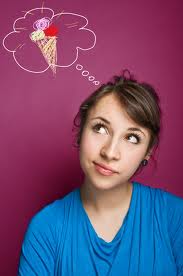 The girl craves ice cream.
bellow - to shout in a deep voice; to make a deep loud sound
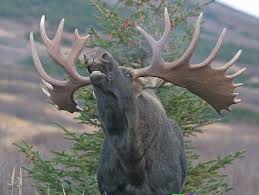 The moose will bellow if you interrupt his nap.
exasperate - to make (someone) very angry or annoyed
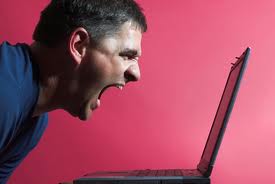 Do not exasperate your brother with endless questions.
retrieve - to get and bring (something) back from a place; to find and get (information) from a computer or disk
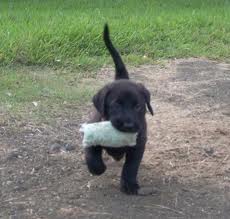 Dogs retrieve toys.
vapor - a substance that is in the form of a gas or that consists of very small drops or particles mixed with the air
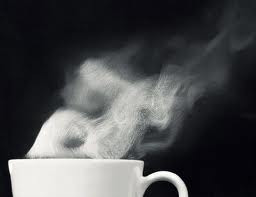 The hot vapor is moving out of the coffee cup.
rivet - a special kind of metal bolt or pin that is used to hold pieces of metal together
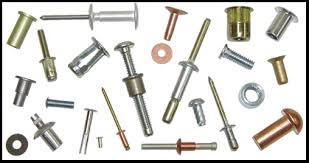 The rivets in the window will need to be replaced.
incessant - continuing without stopping; not stopping
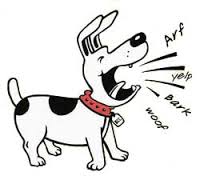 This dog barks incessantly; he is demonstrating incessant barking.
murky – very dark or foggy; not clear
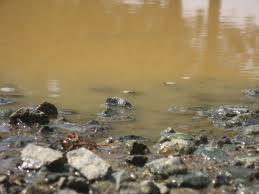 You should not drink murky water.
fragile – easily broken or destroyed; delicate
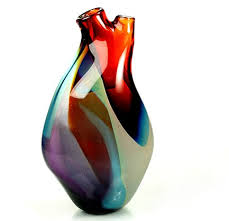 The vase is fragile.

My sister has a fragile personality.
momentarily – for a short time; very soon
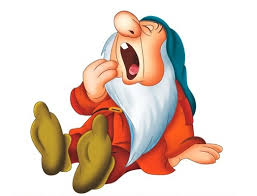 He was so tired he fell asleep momentarily .